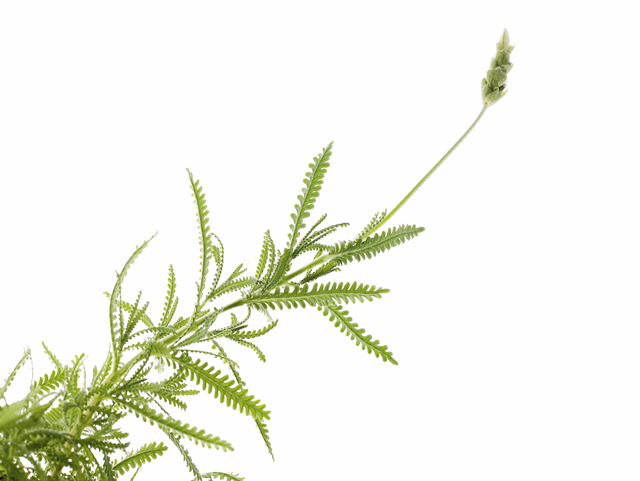 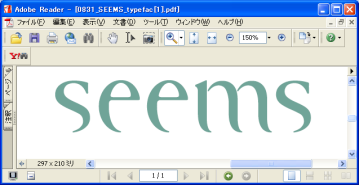 干细胞再生治疗　症例
©SEEMS inc 2011. All Rights Reserved
椎间盘突出 　(12歳/微型达克斯犬)
动物